Project: IEEE P802.15 Working Group for Wireless Personal Area Networks (WPANs)

Submission Title: [Proposed resolution to comments on MCS indication] 
Date Submitted: [21 September 2016]
Source:  [Ken Hiraga(1), Keiji Akiyama, Jae Seung Lee, Itaru Maekawa, Makoto Noda, Ko Togashi, (representative contributors), all contributors are listed in “Contributors” slide] 
Company:  [ETRI, JRC, NTT1, Sony, Toshiba] 
Address1: [Hirarinooka 1-1, Yokosuka Japan]
E-Mail1: [hiraga.ken@lab.ntt.co.jp (all contributors are listed in “Contributors” slide)]
Re:[15-16-0585-00-003e consolidated sponsor ballot comments]
Abstract:	A proposed resolution to Comment #i-201, #i-202, #i-203, and #i-27.
Purpose: 	For a comment resolution to Comment #i-27, #i-201, #i-202, and #i-203, we propose to add a missing table and explain the function and the purpose of the primitive to resolve these comments.
Notice:	This document has been prepared to assist the IEEE P802.15.  It is offered as a basis for discussion and is not binding on the contributing individual(s) or organization(s). The material in this document is subject to change in form and content after further study. The contributor(s) reserve(s) the right to add, amend or withdraw material contained herein.
Release:	The contributors acknowledge and accept that this contribution becomes the property of IEEE and may be made publicly available by P802.15.
Contributors
Comments and proposed resolutions
Comment #i-201
Accept
In current draft, the MCS information indicated by MLME-MCS primitive is intended to be used in the upper layer of the transmitter of the transmitted frame.
As commented, this function can be provided by MAC-HRCP-DATA primitives which reports at MAC SAP. MAC-HRCP-DATA.confirm primitive is used to report the result of a request to transfer an MSDU from one MAC entity to another MAC entity or entities.
Hence we propose to delete MLME-MCS primitives and modify MAC-HRCP-DATA.confirm primitive.
Remove these primitives shown in 5.3.19.
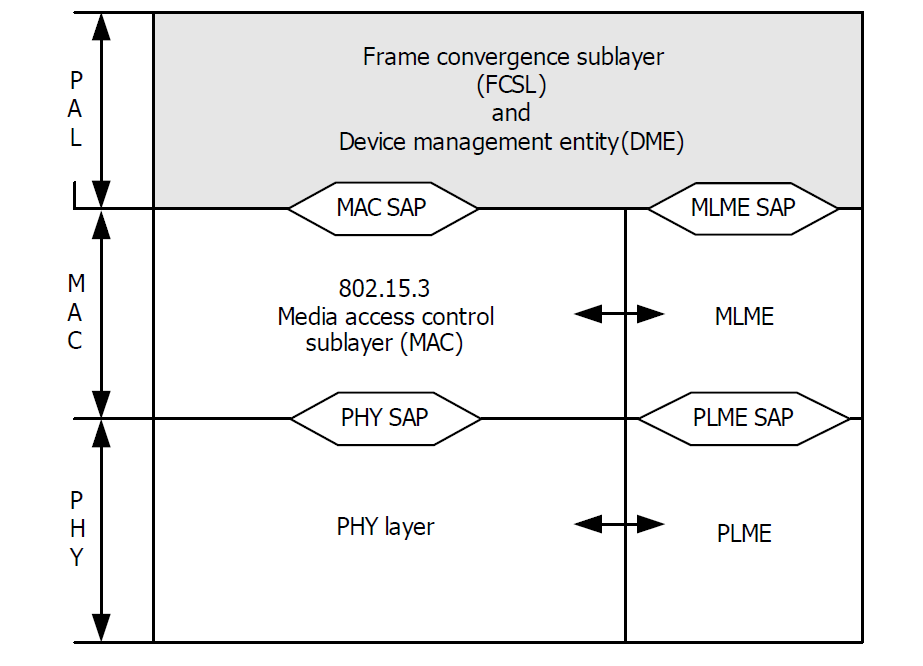 MLME-MCS.request
Ask the current MCS and frequency channel
MLME-MCS.confirm
Information of the MCS identifier of this frame
MAC-HRCP-DATA.request
MAC-HRCP-DATA.confirm
Modify this primitive
PHY frame
Comment #i-201
Accept
Proposed resolution to this comment
Delete 5.3.19 and its associated subclauses (5.3.19.1 and 5.3.19.2) along with the proposed resolution.
Modify MAC-HRCP-DATA.comfirm primitives described in 5.5.8.
Primitive parameters which indicatie MCS information are added.
Add a description that function is optional only applicable to HRCP-SC-PHY, not applicable to HRCP-OOK-PHY.
Comment #i-201
Accept
Answer to “What will the upper layer will do?”
Usage examples:
Along with MCS used for frame transmission, the downloading kiosk can choose the compression size of movie file which will be provided to user.
In order to limit communication area, the kiosk uses another antenna and transmits interference signals to limit communication range. The power level of the interfering signal will be set along with MCS of the transmitted frame.
Comment #i-202 and #i-203
Accept
Proposed change from D04:
Delete 5.3.19 and its associated subclauses.
Proposed resolution to #i-27
Revise
Insert the following text in red at 5.5.8:
5.5.8 MAC-HRCP-DATA.confirm
This primitive is used to report the result of a request to transfer an MSDU from one MAC entity to another
MAC entity or entities. This primitive is only generated if the ConfirmRequested parameter in the MAC-HRCP-DATA.request with the same RequestID value is ALWAYS or is ON_ERROR and the ResultCode
is FAILURE. 
MCSIdentifier and ChIdentifier parameters are used to indicate the current MCS identifier and frequency channel used in the transmitted frame to the upper layer. These two parameters are only applicable for HRCP SC PHY.

The semantics of this primitive are:

MAC-HRCP-DATA.confirm	(
				RequestID,
				TransmitDelay,
				MCSIdentifier
				ChIdentifier
				ResultCode,
				ReasonCode
				)

The primitive parameters are defined in Table 5-31.
Proposed resolution to #i-27
Insert the following row in red at the end of Table 5-31:
Table 5-31—MAC-ISOCH-DATA, MAC-ASYNC-DATA and MAC-HRCP-DATA primitive parameters